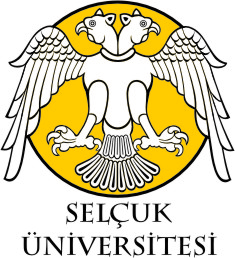 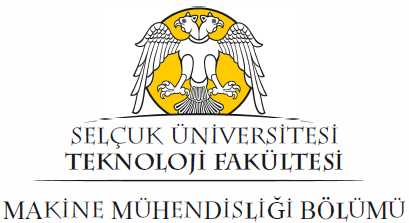 Proje Başlığı
Öğrenci Adı-Soyadı, 
Danışman Adı-Soyadı Bitirme Yılı
Özet
Projeye ait özeti yazınız.
Sonuçlar ve Tartışma
Materyal ve Metot
Projeye ait sonuç bölümünü yazınız ve çıktıları gösteriniz.
Projeye ait özel materyal (kullanılan resim, malzeme, cihaz her türlü veri vb.) ve kullanılan yöntemleri yazınız. 
 Resim, şablon, grafik, algoritma, akış diyagramı, vb. ile görsel olarak sunabilirsiniz.
Tablo 1. 24pt Calibri.
Kaynaklar
2
2
2
2
2
2
2
2
2
2
2
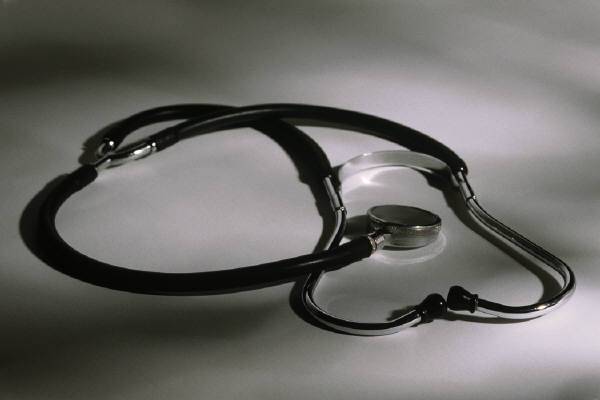 Şekil 2. Şekil adı yazılacak.